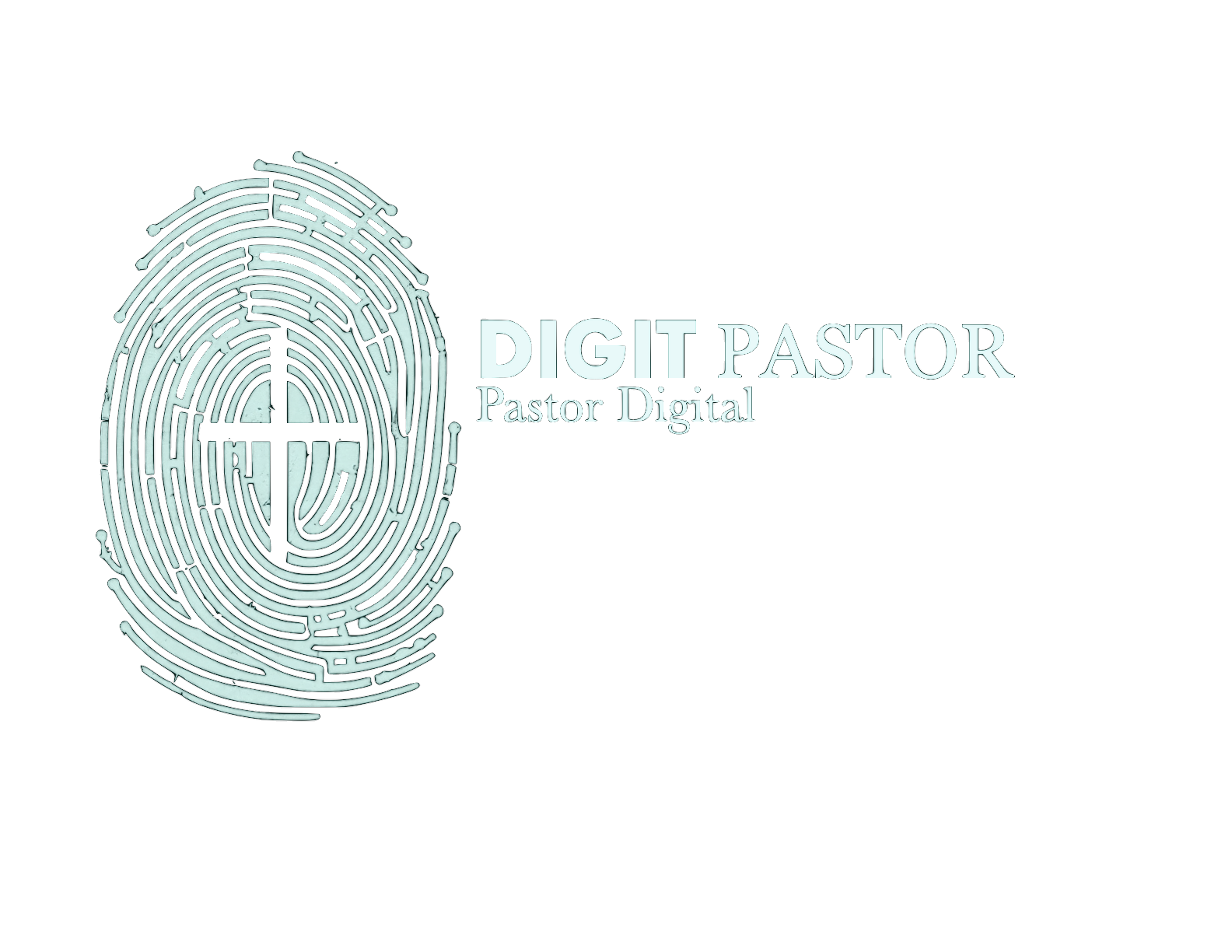 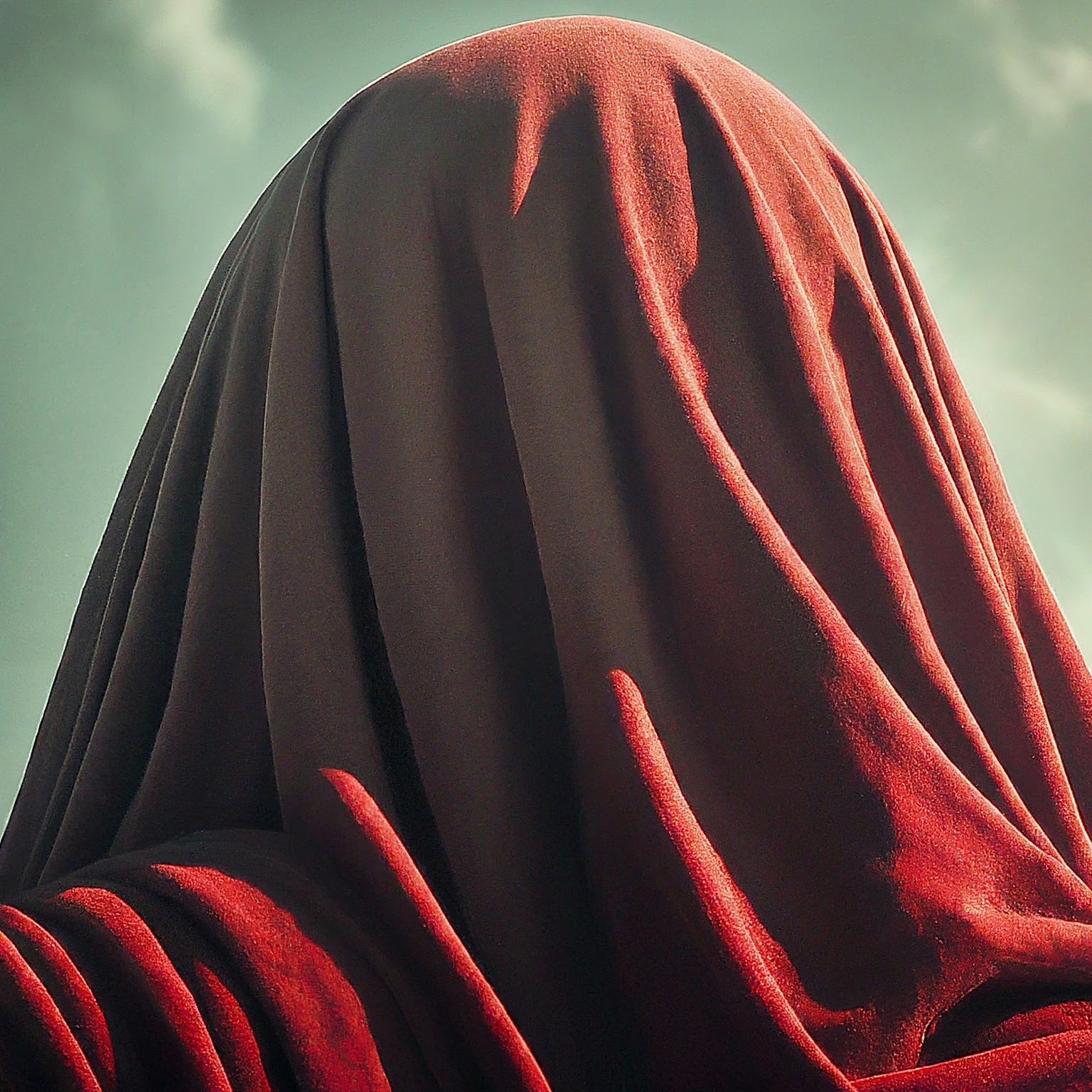 Por A. Cortés
El toque de Jesús sanaba y traía bendición a los más vulnerables
[Speaker Notes: SEGUIMIENTO 
HUMILLACIÓN 
PETICIÓN
TOQUE]
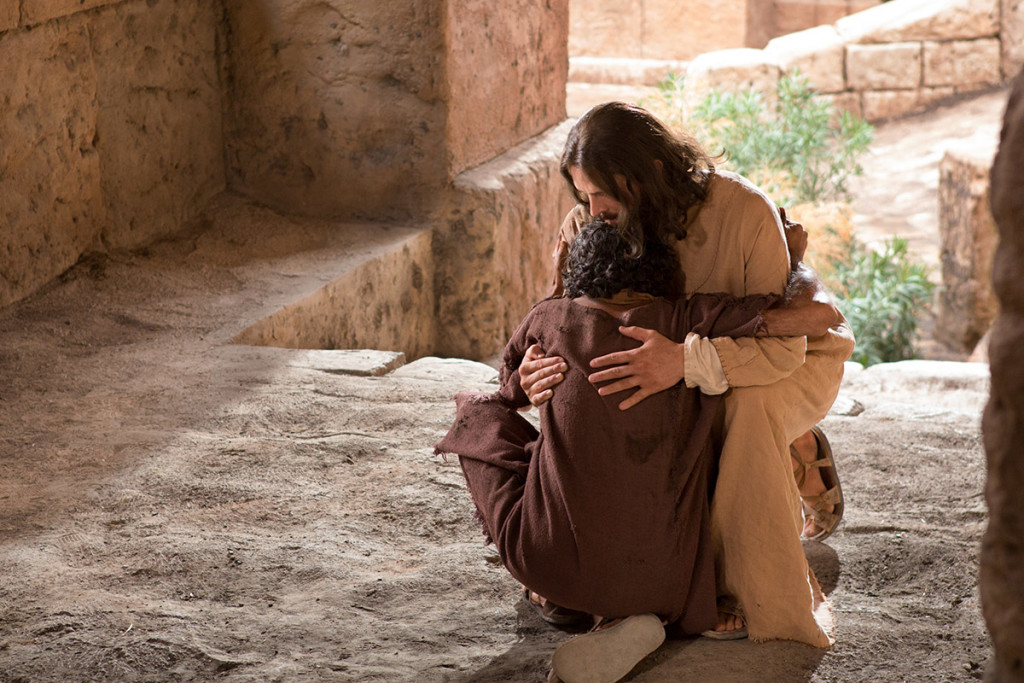 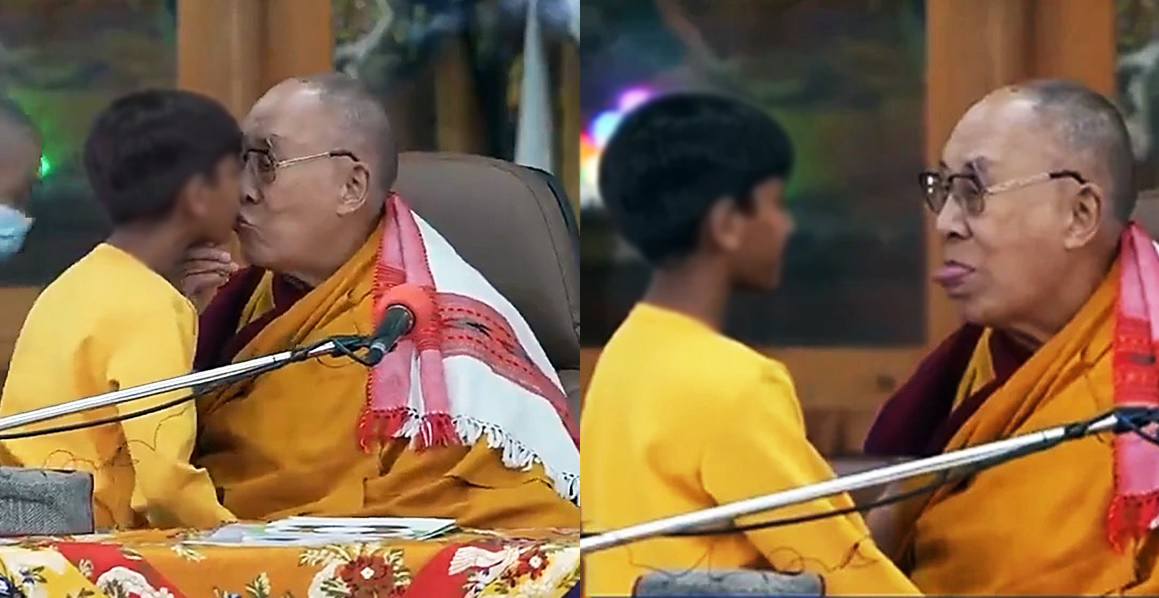 DE LA PUTREFACCIÓN A LA TRANSFORMACIÓN: 3 FASES
[Speaker Notes: SEGUIMIENTO 
HUMILLACIÓN 
PETICIÓN
TOQUE]
“
Cuando descendió Jesús del monte, le seguía mucha gente. 2 Y he aquí vino un leproso y se postró ante él, diciendo: Señor, si quieres, puedes limpiarme. 3 Jesús extendió la mano y le tocó, diciendo: Quiero; sé limpio. Y al instante su lepra desapareció.
”
Mt 8: 1-3 RV60
[Speaker Notes: - El leproso estaba bajo la maldición de Dios. La ley ritual prohibía estrictamente que un leproso se aproximara a otros o se mezclara con ellos.

-Lepra: Era una enfermedad: asquerosa, horrorosa, dolorosa, vergonzosa, fastidiosa….… olorosa…SUPERTICIOSA: “EL DEDO DE DIOS”.

- Ese “Señor, si quieres”, no es de dudas o vacilación… 
HAY QUE RECONOCER QUE TIENE AGALLAS….


- Haptomai: tocar/ Terapear… sentir empatía y dolor por los que necesitan de ti…

- Dios tiene particular interés en tocar la vida de aquellos que han sufrido, de manera especial, el rechazo de la sociedad]
1
Seguimiento
“
”
Cuando descendió del monte,
 le siguió mucha gente…
Mt 8: 1, 2 RV Actualizada. (1989)
1
Seguimiento
“
”
2 Y he aquí vino un leproso …
Mt 8: 1, 2 RV Actualizada. (1989)
[Speaker Notes: - El leproso estaba bajo la maldición de Dios. La ley ritual prohibía estrictamente que un leproso se aproximara a otros o se mezclara con ellos.

Lepra: Era una enfermedad: asquerosa, horrorosa, dolorosa, vergonzosa, fastidiosa….… olorosa…SUPERTICIOSA: “EL DEDO DE DIOS”]
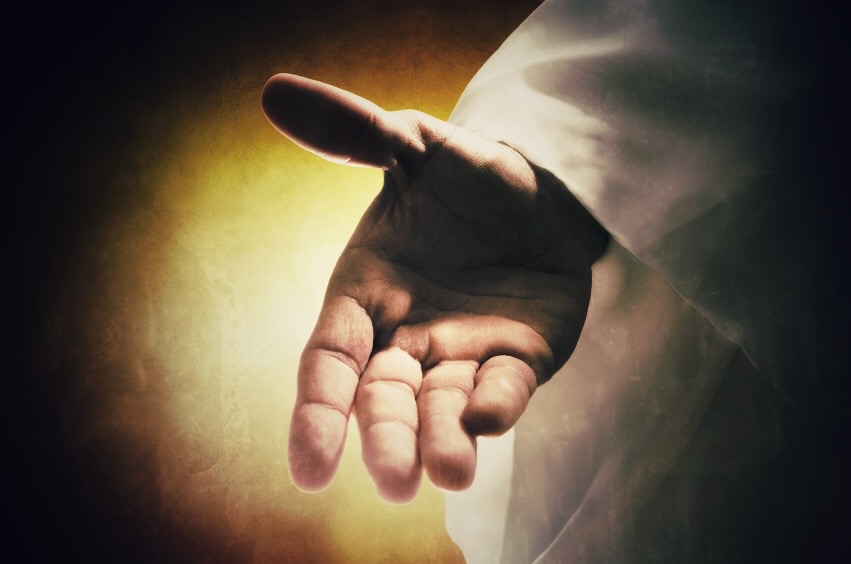 La lepra, era diferente de todas las demás enfermedades por el estigma social que se relaciona con ella … Una marca de infamia o desgracia que apartaba a sus víctimas de toda otra persona…
“
De modo que el rey Uzías tuvo lepra hasta el día de su muerte. Vivió aislado en una casa aparte, porque fue excluido del templo del Señor.
”
2 Crónicas 26: 21
[Speaker Notes: UZÍAS OFRECIÓ INCIENSO EN EL TEMPLO Y QUEDÓ LEPROSO: 21 De modo que el rey Uzías tuvo lepra hasta el día de su muerte. Vivió aislado en una casa aparte, porque fue excluido del templo del Señor. Su hijo Jotam quedó encargado del palacio real y él gobernaba a los habitantes del reino. 2 Crónicas 26: 21]
“
La lepra era una manifestación externa de un pecado interno, y el que sufriera de ella no sólo era un paria moral y social, sino también era considerado como abandonado por Dios
”
DTG 227
2. 
Humillación
“
”
…y se postró ante él …
Mt 8: 2 RV Actualizada. (1989)
2. 
Petición
“
…diciendo: 
—¡Señor, si quieres, puedes limpiarme!
”
Mt 8: 2 RV Actualizada. (1989)
Seguro de Su poder, pero 
sumiso a Su voluntad.
 No lo exige como un deber; lo demanda humildemente como un favor
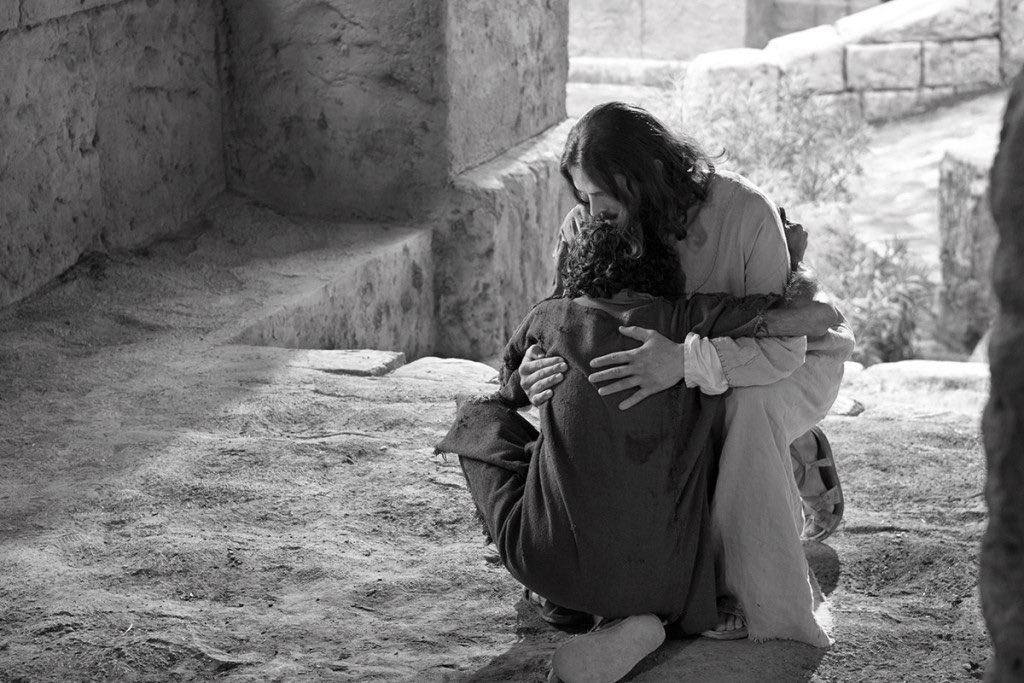 3
3 El toque
“
Y extendiendo Jesús la mano, lo tocó…diciendo: Quiero; sé limpio. Y al instante quedó limpio de su lepra.
”
Mateo 8:3
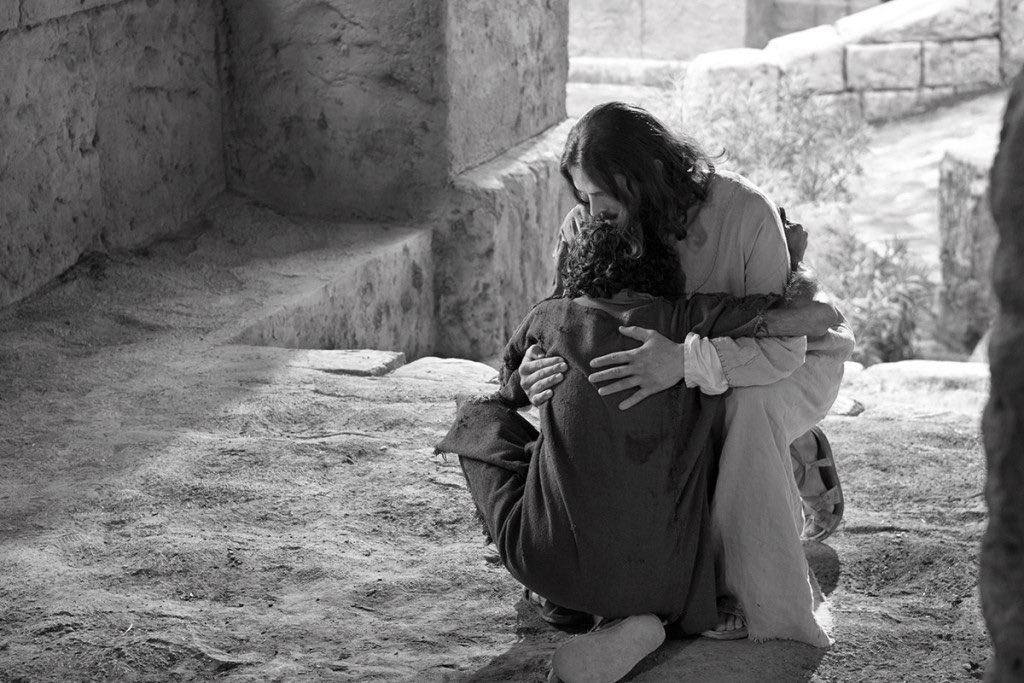 El toque de Cristo se traduce en:

✔️Perdón
✔️ Aceptación
✔️ Seguridad 
✔️Restauración
✔️Resurrección* 
✔️Sanación…
[Speaker Notes: -Dios tocó a Jacob para mostrarle humildad. Gn. 32.25
-Tocó los labios del profeta para quitar sus culpas. Is. 6.7

.Resurrección*: ESTE HOMBRE DE SU PUTREFACCIÓN RESUCITA A UNA VIDA NUEVA….
Mostrando que: 1) El pecador más vil siempre puede venir a Jesús, 2) El pecador más desventurado y débil, puede también venir a Jesús, y, 3) para liberarse, el pecador más vil que quiera decidir su destino lejos del pecado, debe tener voluntad de acercarse]
Jesús quiere tocar las  vidas miserables; quiere amar a las personas que son difíciles de amar; quiere honrar al hombre y a la mujer para que no  vivan humillados.
[Speaker Notes: Terapear… sentir empatía y dolor por los que necesitan de ti…]
Que tu meta sea tocar a los que nadie quiere tocar, amar a los que son difíciles de amar y honrar a los que viven humillados.
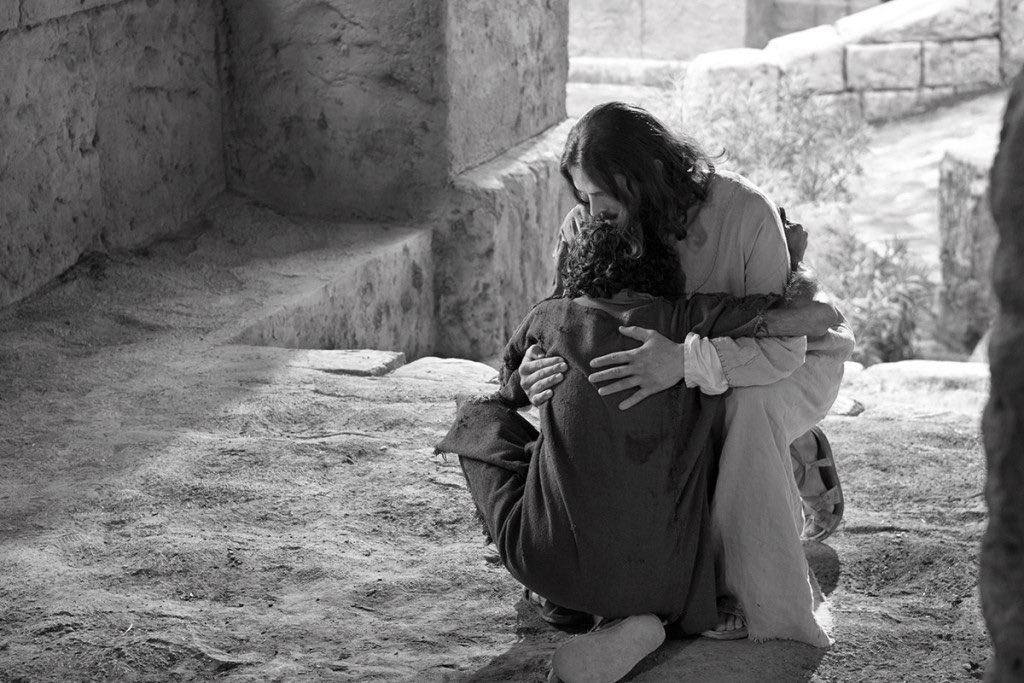 “
Y saliendo Jesús, vio una gran multitud, y tuvo compasión de ellos, y sanó a los que de ellos estaban enfermos.
”
Mateo 14:14
Splanchnizomai: Esplacnología
Therapeuo: terapia
[Speaker Notes: Ciencia que se dedica al estudio, sobre todo anatómico, de las vísceras de las cavidades abdominal y torácica.]
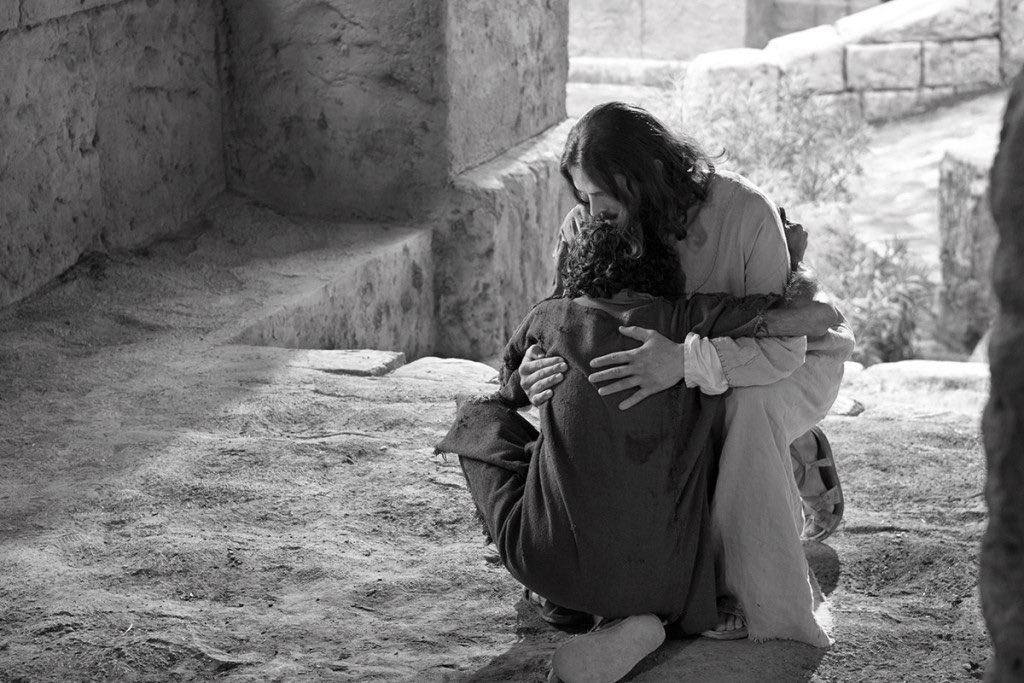 3
Jesús no sentía lástima casual por la gente; el término mucho más gráfico es que Jesús sentía el dolor en sus intestinos
[Speaker Notes: —
When Matthew writes that Jesus had compassion on the people, he is not saying that Jesus felt casual pity for them. No, the term is far more graphic. Matthew is saying that Jesus felt their hurt in his gut:]
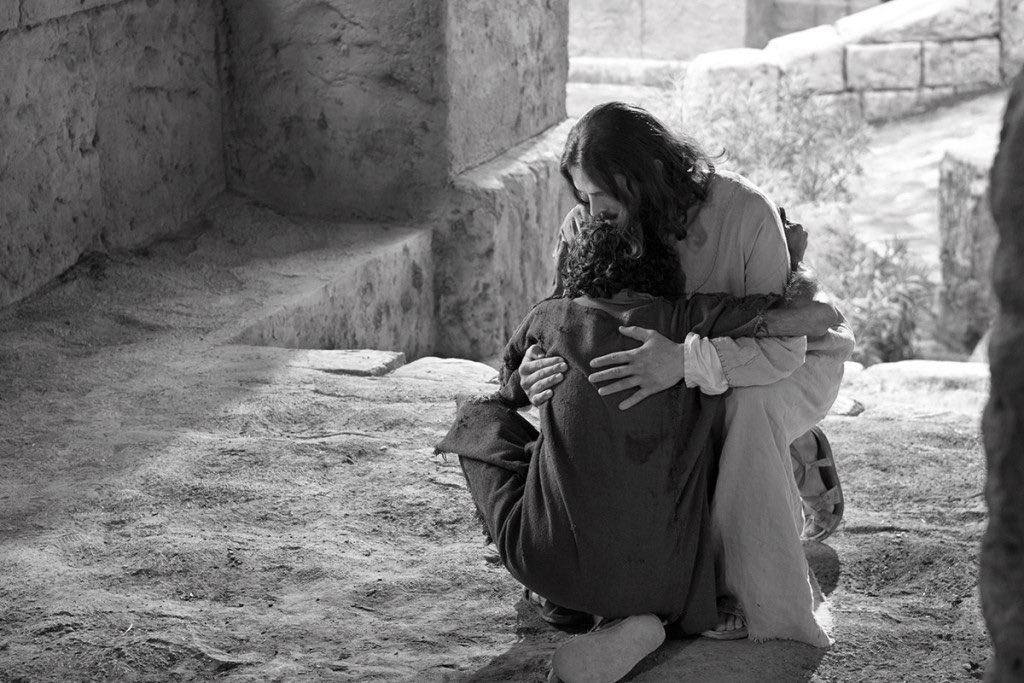 3
— Él sentía la renguera del inválido.
—Él sentía el dolor del enfermo
—Él sentía la vergüenza del pecador
—Él sentía la soledad del leproso
Sígueme en:
digitpastor.com
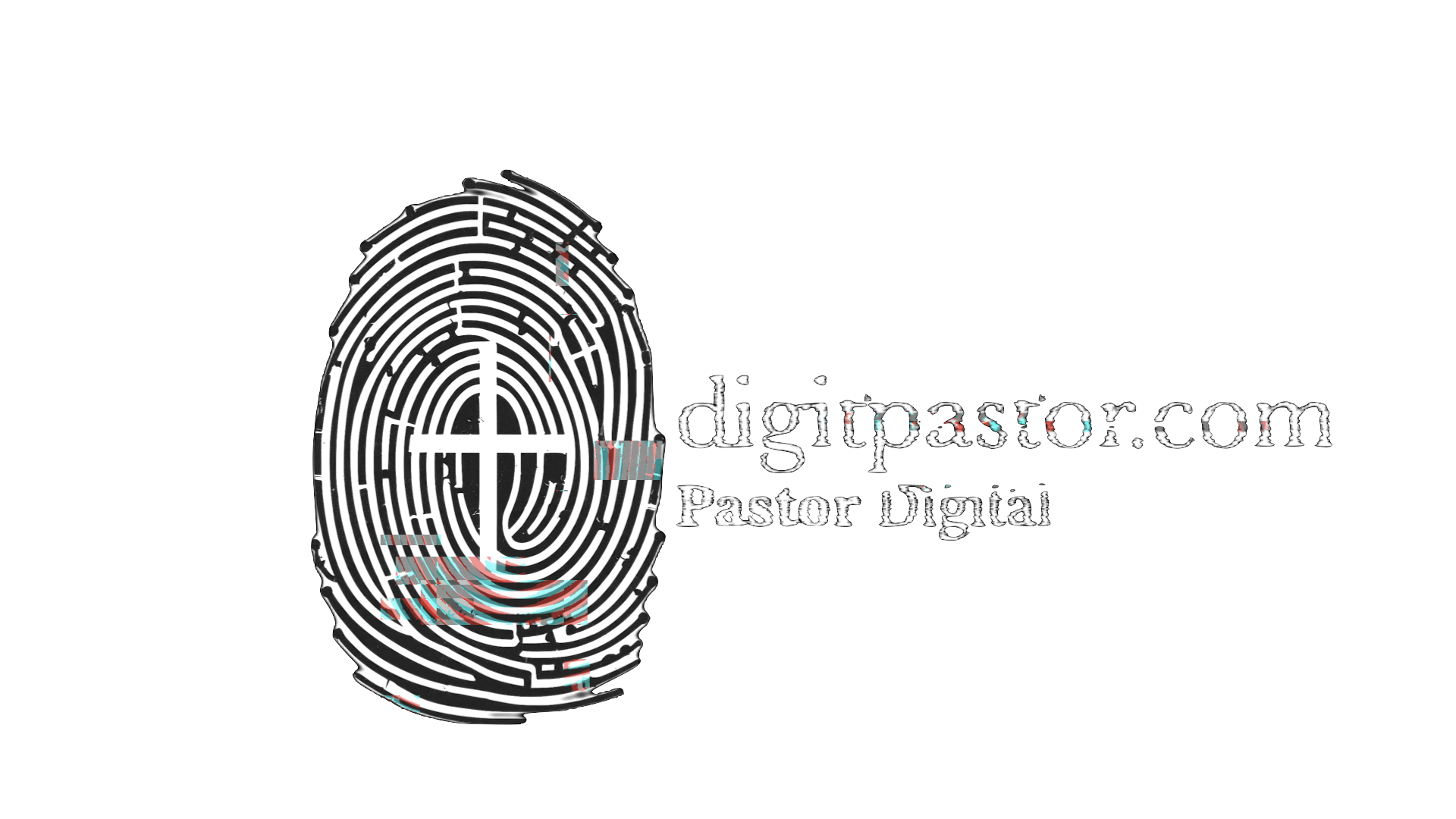